Информационно - познавательный канал:«Ими гордится Россия»
Разработала учитель математики
МБОУ СОШ №2 
Дорошенко Татьяна Николаевна
чт 17.11.22
2
Проходят столетья, мелькают года…  
Родную страну защищали всегда!
И с самых далеких времен было так:
Забудь обо всем, коль приблизился враг! 
Крестьянин, рабочий бросали дела,
Когда их защиты Россия ждала!
чт 17.11.22
3
чт 17.11.22
4
Памятные даты России
чт 17.11.22
5
чт 17.11.22
6
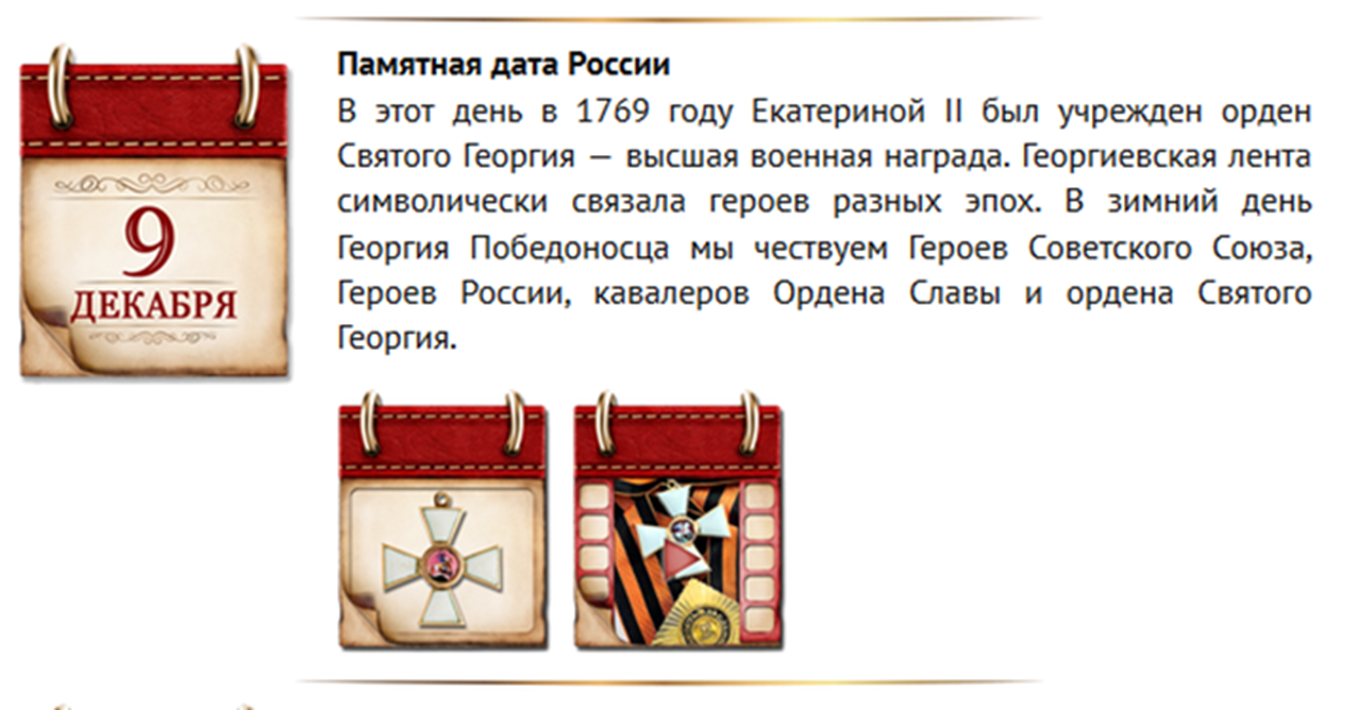 В этот день в 1769 году Екатериной II был учрежден орден Святого Георгия – высшая военная награда. Георгиевская лента символически связала героев разных эпох. 9 декабря мы чествуем Героев Советского Союза, Героев России, кавалеров Ордена Славы и ордена Святого Георгия.
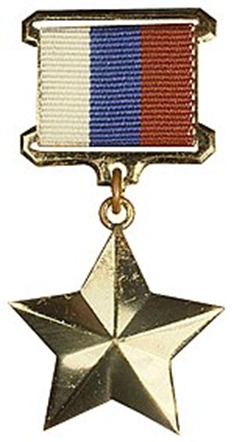 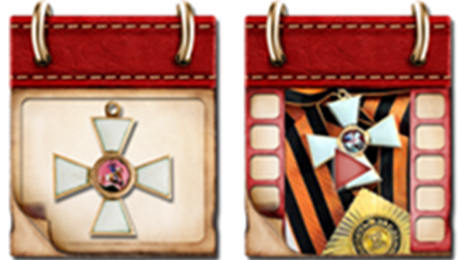 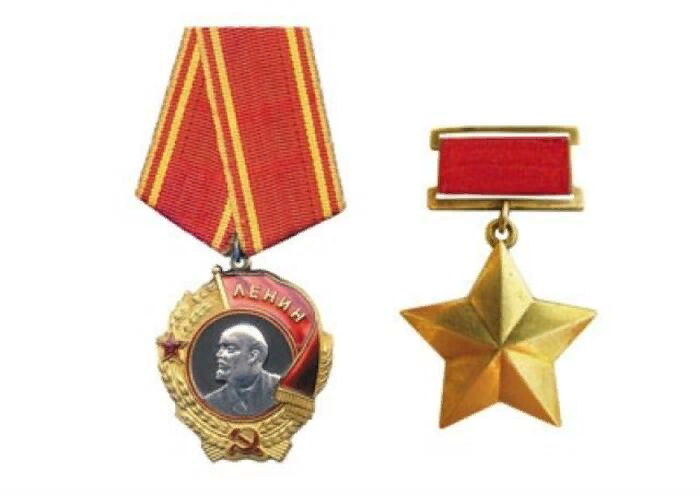 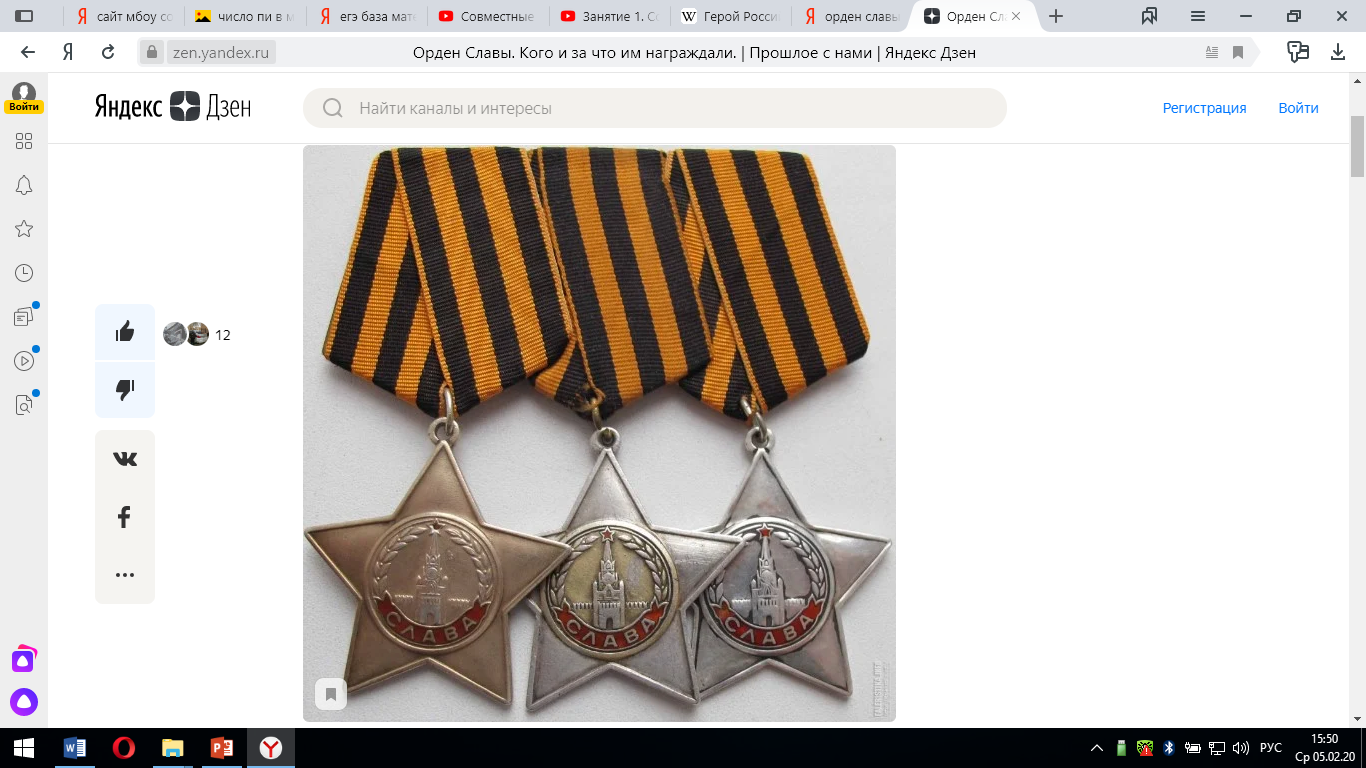 чт 17.11.22
7
чт 17.11.22
8
чт 17.11.22
9
чт 17.11.22
10
чт 17.11.22
11
чт 17.11.22
12
чт 17.11.22
13
чт 17.11.22
14
чт 17.11.22
15
чт 17.11.22
16
чт 17.11.22
17
чт 17.11.22
18
чт 17.11.22
19
чт 17.11.22
20
чт 17.11.22
21
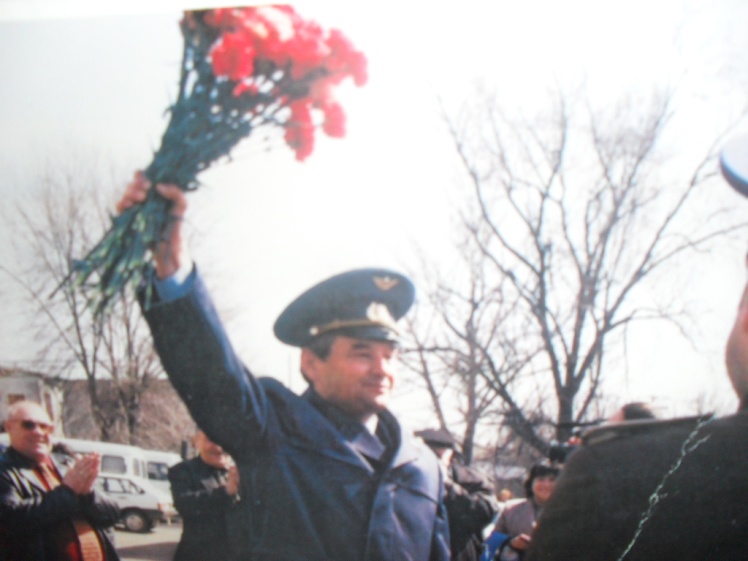 Выпускник нашей школы, лётчик – космонавт,
 герой России,
 Валерий Григорьевич 
Корзун.
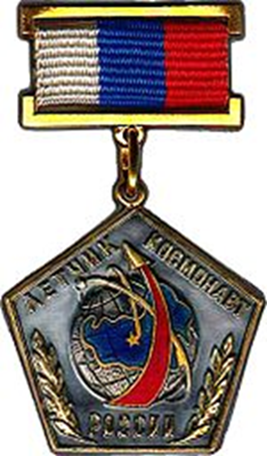 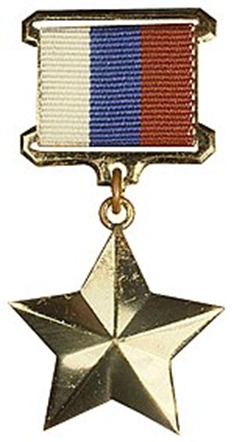 чт 17.11.22
Лётчик- космонавт РФ , полковник ВВС, 85-й космонавт России и 351-й астронавт мира, Герой России, кавалер ордена Почётного Легиона Франции, Почётный гражданин города Красный Сулин, награждён 6 медалями Вооруженных Сил России, 2 медалями NASA «За космический полёт»
Совершил два космических полёта с
чт 17.11.22
23
Командир отряда космонавтов В.Г. Корзун напутствует своих подчинённых
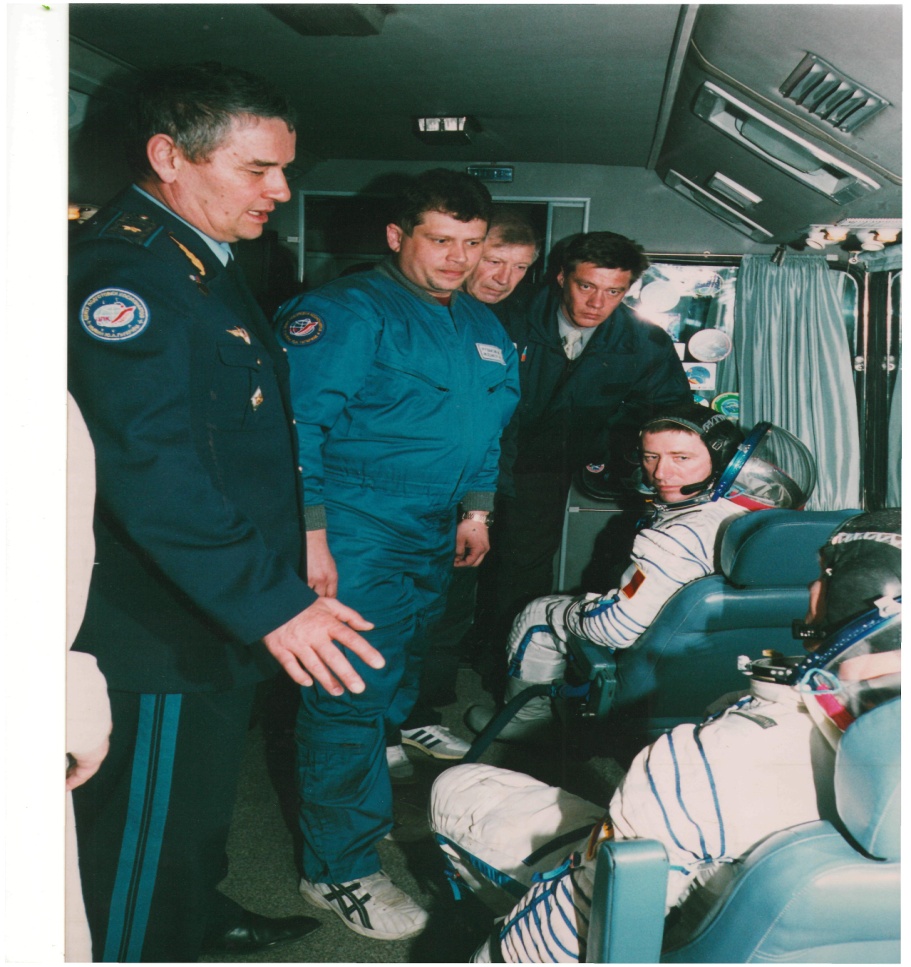 Москва. Кремль.
На приёме у президента страны
чт 17.11.22
24
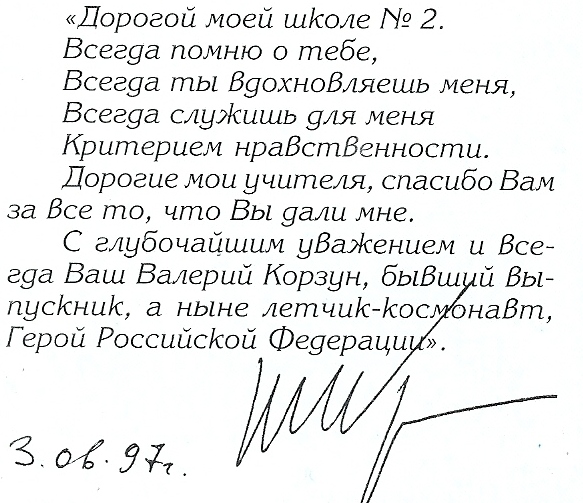 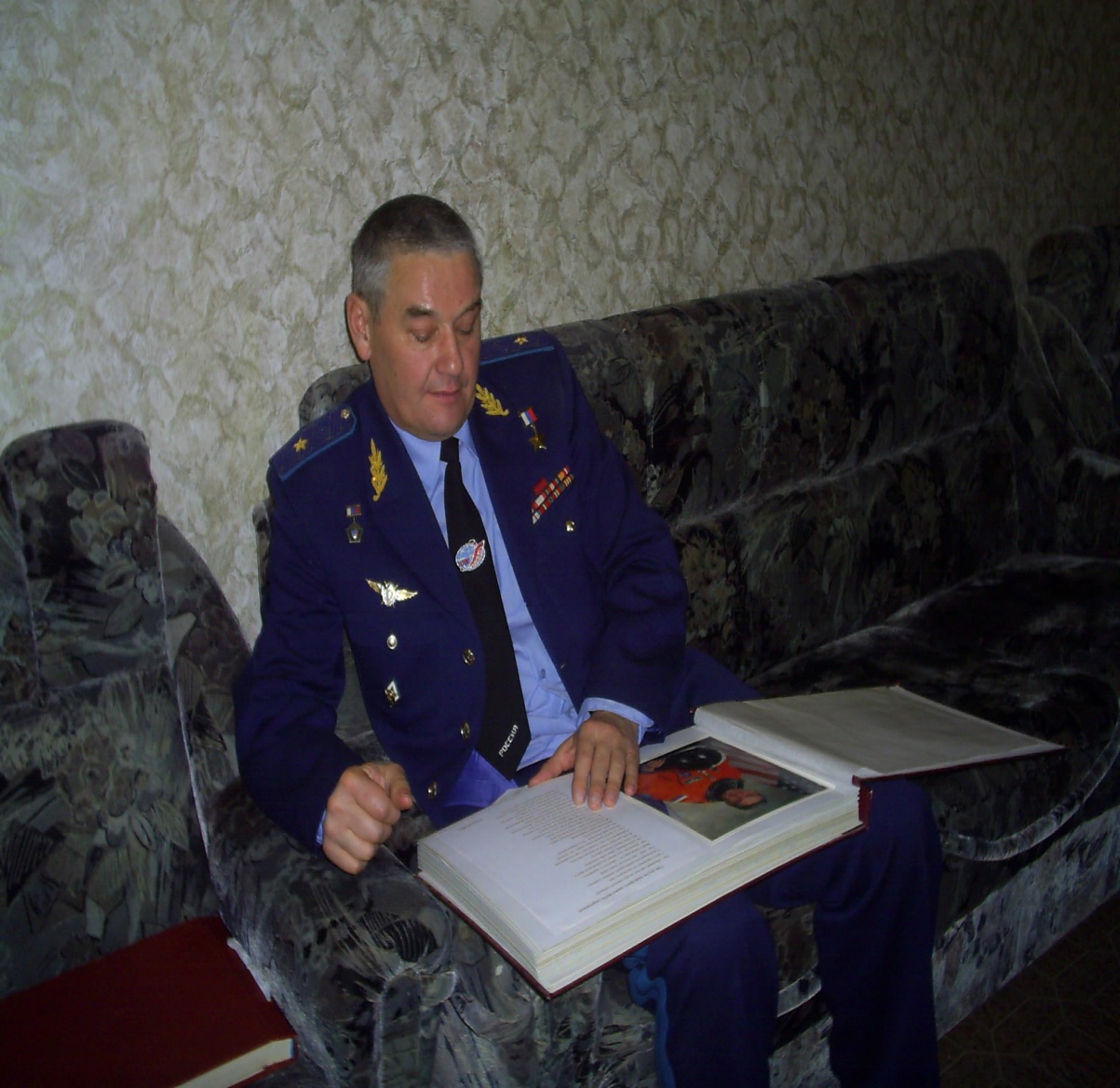 чт 17.11.22
25
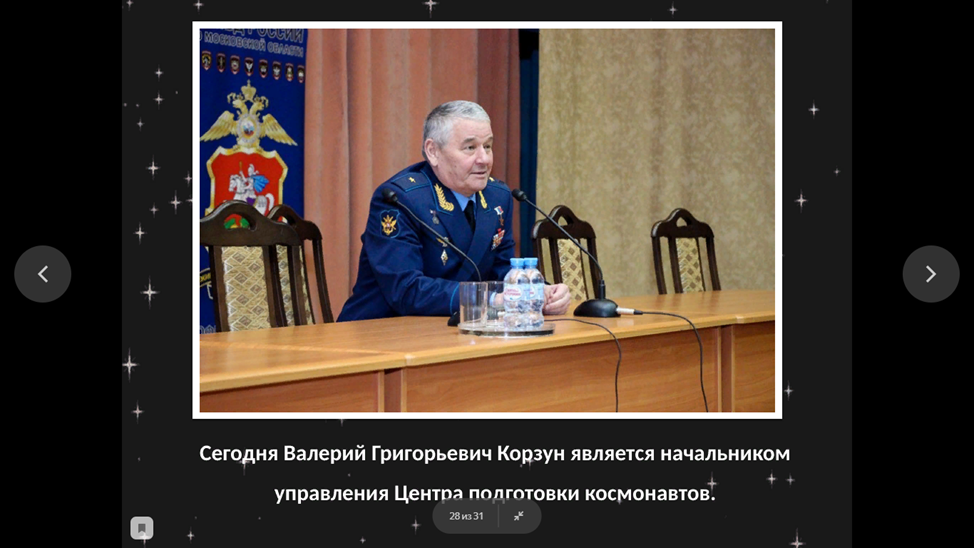 Сегодня Валерий Григорьевич Корзун
 является начальником управления
 Центра подготовки космонавтов
чт 17.11.22
26
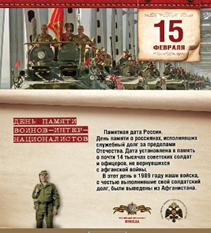 чт 17.11.22
27
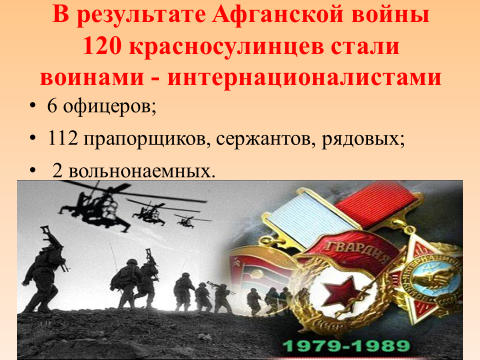 чт 17.11.22
28
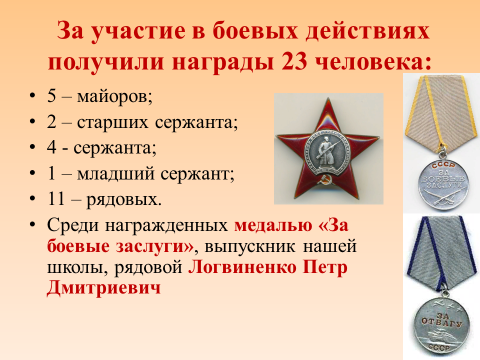 чт 17.11.22
29
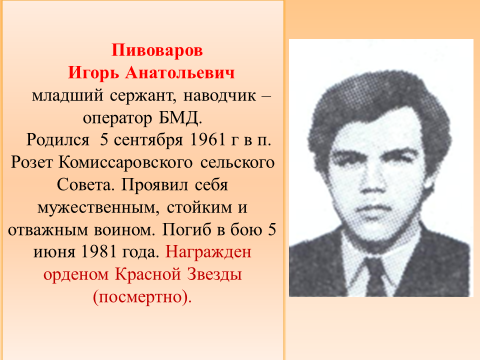 чт 17.11.22
30
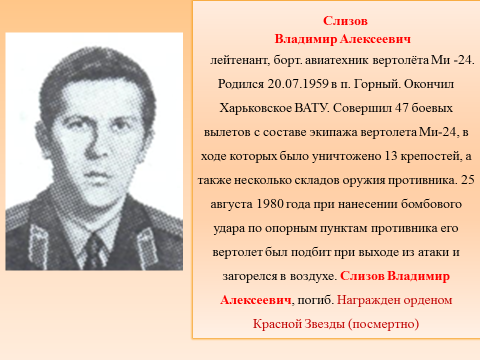 чт 17.11.22
31
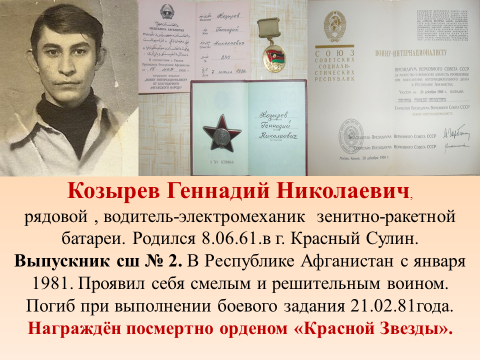 чт 17.11.22
32
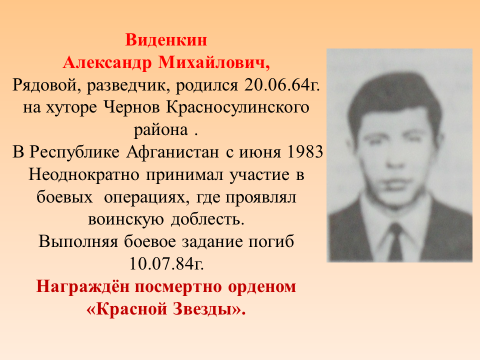 чт 17.11.22
33
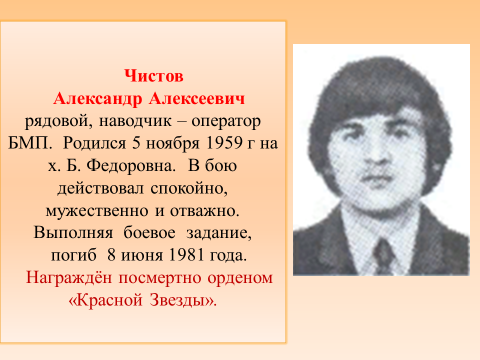 чт 17.11.22
34
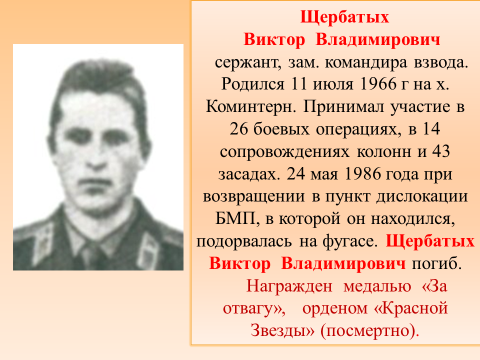 чт 17.11.22
35
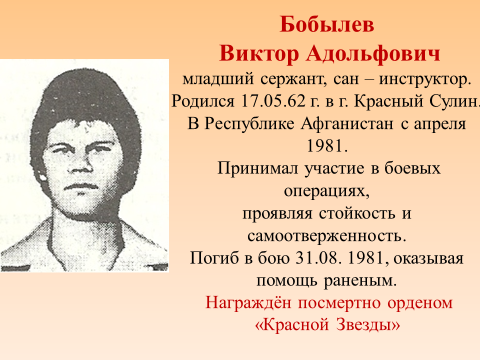 чт 17.11.22
36
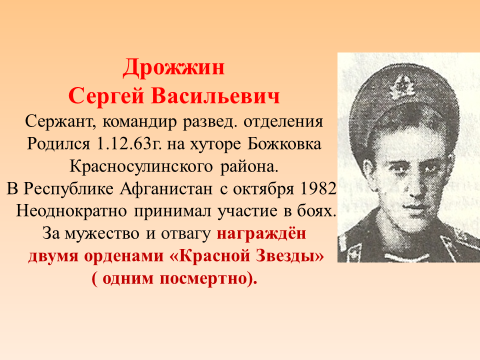 чт 17.11.22
37
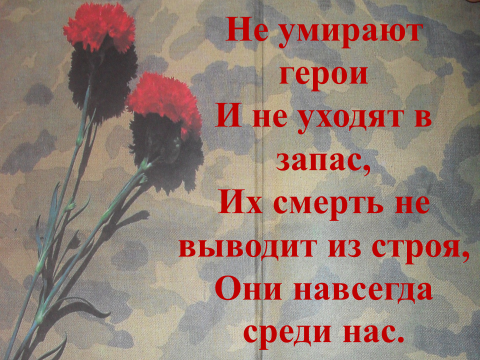 чт 17.11.22
38
Спасибо 
за внимание!
чт 17.11.22
39